E-commerce customization
12/19/2011			Petr Vozak, Technical Leader
E-commerce customization: Agenda
General customization
Database table API
Customization model
Customization examples

Calculation customization
Calculation model
Customization examples
Database table API
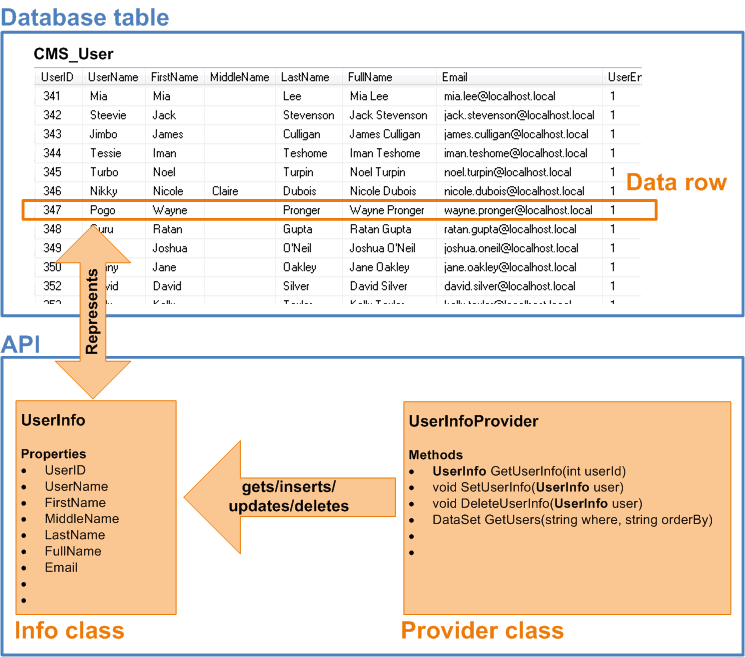 E-commerce customization model
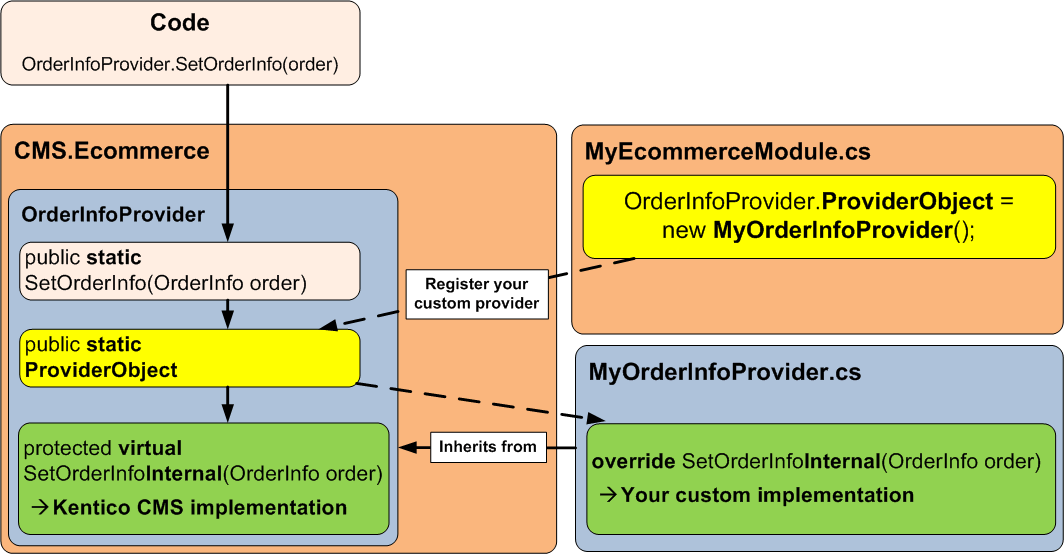 E-commerce customization examples
Add starting credit to each new customer
	 override CustomerInfoProvider.SetCustomerInfoInternal

Add specific amount of credit to each customer after he makes an order
	 override OrderInfoProvider.SetOrderInfoInternal
Shopping cart calculation model + examples
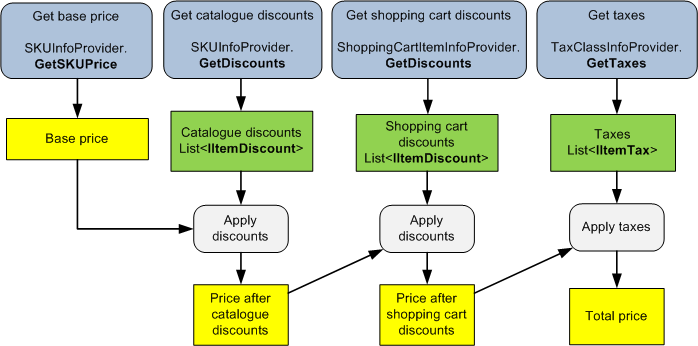 Other shopping cart customization examples
Custom shipping calculation
	 override ShippingOptionInfoProvider.CalculateShippingInternal

Add product A to the shopping cart -> product B is also added (automatically)
	 override ShoppingCartInfoProvider. AddShoppingCartItemInternal
E-commerce customization
Questions ?
Sources
E-commerce customization model blog post
http://devnet.kentico.com/Blogs/Petr-Vozak/October-2011/E-commerce-6--New-customization-model.aspx
Customization model in version 5.5R2 and older
Customization model in version 6
Upgrade instructions from 5.5R2 to 6

API examples user interface
http://devnet.kentico.com/docs/devguide/api_examples_user_interface.htm
Contact
Petr Vozak
e-mail: petr.vozak@kentico.com
blog: http://devnet.kentico.com/Blogs/Petr-Vozak.aspx